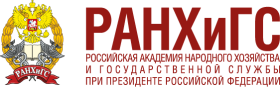 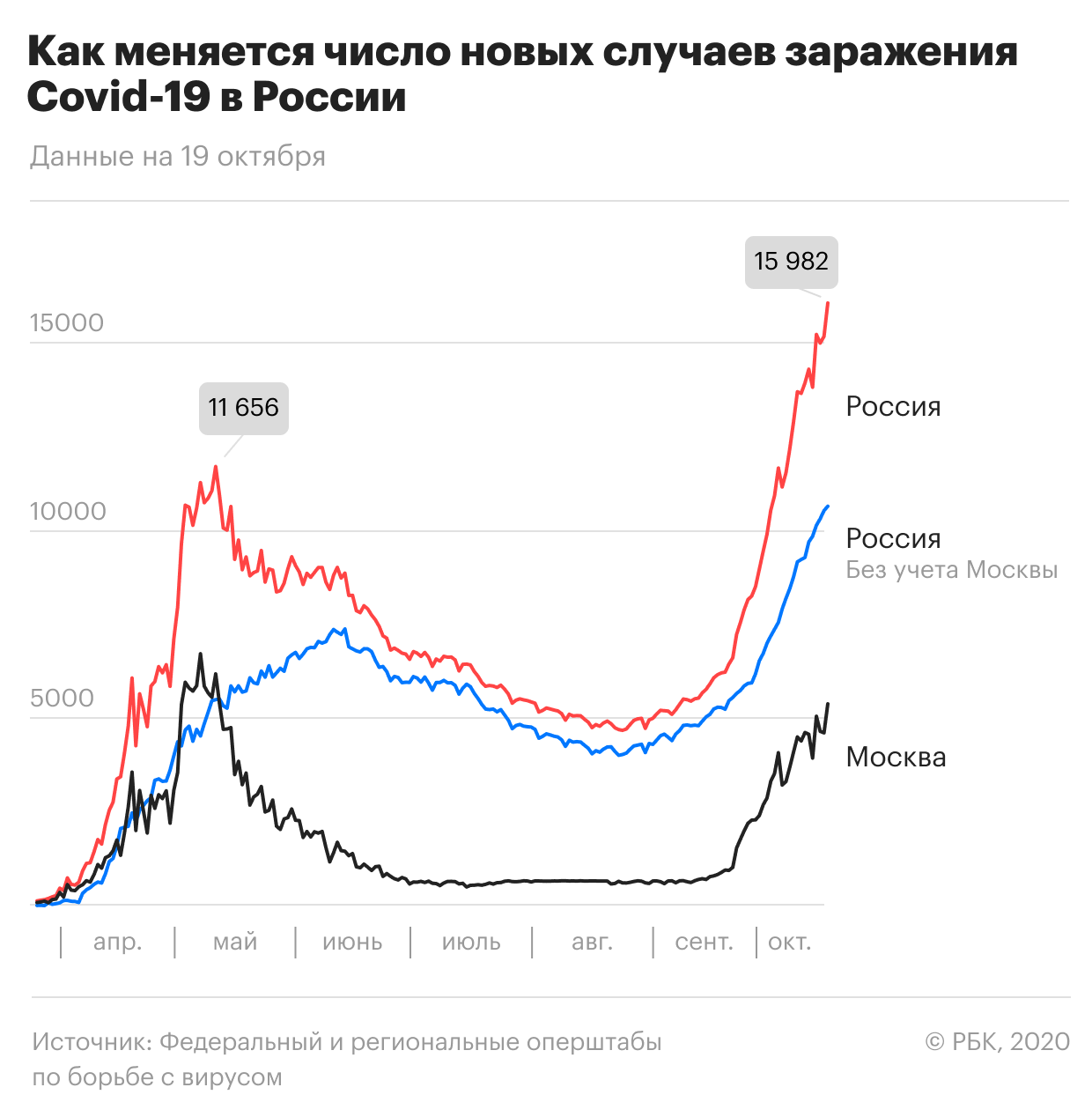 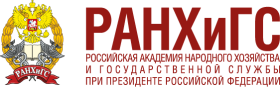 Сколько будет стоить нефть?
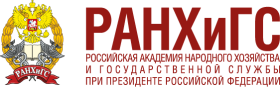 Динамика ВВП, реальных доходов, розничного товарооборота и инвестиций     в основной капитал (в %)
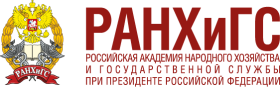 Приток и отток капитала из России в 2006-2020 гг.
(млрд. долл.)
(Оценка ЦБ)
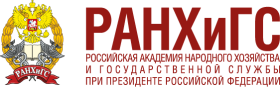 Внешний долг России на начало года в 2007-2019 гг. 
(по данным Центрального банка России)
                                                                                                                                                  (млрд долл. США)
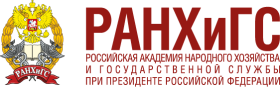 Показатели естественного движения населения в России
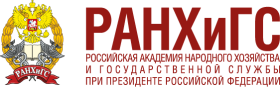 Доля инвестиций в основной капитал и «экономики знаний» в валовом
внутреннем продукте и темпы роста экономики
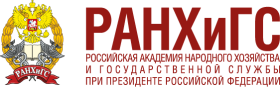 Источники инвестиций в основной капитал и вложений в «экономику знаний»
Сравнение показателей сферы «экономики знаний» в России и развитых
       странах
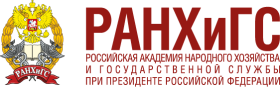 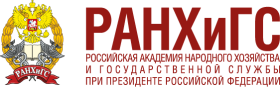 Динамика основных экономических и социальных показателей России
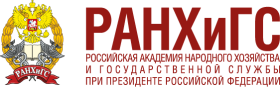 Ранжировка ведущих стран мира по объёму валового внутреннего продукта     (по паритету покупательной способности)
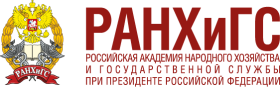 Международный рейтинг России среди 150 ведущих государств мира по социально-экономическим показателям (место среди стран)
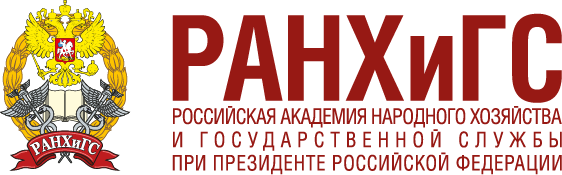 Благодарю за внимание!